Workshop on Segment 
Membership under the 
ERCOT Bylaws 

Katherine Gross
Senior Corporate Counsel



ERCOT Public
February 14, 2025
Overview
Purpose
Provide updated data on how Membership composition has changed since 2014
Provide preliminary research on Membership fees and voting structure in other ISOs
Agenda for remaining workshop
Key Takeaways
ERCOT Bylaws are the governing document for Segment definitions; any change will require a Bylaws amendment
Agenda will cover proposals by (1) Texas Industrial Energy Consumers (TIEC), ERCOT Steel Mills, and the Texas Block Chain Council, (2) Enchanted Rock, (3) Vistra, and (4) NextEra
2
Data on Change in Membership since 2014; Overall Number of Members
*Includes OPUC and TAC Residential; data for all slides taken as of January 9, 2025
Key Takeaway: 2024 was the highest membership year to date.
3
Data on Change in Membership since 2014; Number of Members in each Segment
*Totals include Corporate, Associate, and Adjunct Members
4
Data on Change in Membership 2024 - 2025; Number of Members in each Segment
*Totals include Corporate, Associate, and Segment-assigned Adjunct Members.
5
Data on Change in Industrial Consumer Segment since 2014; Composition
6
ERCOT 2025 Membership Fees
*since 2006
Key Takeaway: ERCOT Membership fees have been consistent since at least 2000.
7
ERCOT 2025 Membership Benefits
Dues provide Members with rights pursuant to the ERCOT Bylaws (voting) 
Entitle Members to services ERCOT provides "such as hosting ERCOT meetings, providing Members with necessary information, and such other Member services as ERCOT may from time-to-time offer." 
ERCOT Membership Agreement, at 1
8
ISO/RTO Comparisons
At the November 20, 2024 TAC meeting, stakeholders requested data on other ISOs' annual Membership fees and voting structures.
The following slides are ERCOT's understanding of other ISO's fees and voting structure but may have inaccuracies.  Additionally, some points have been simplified for easier comparison. Interested persons should seek out more information directly from the ISO on which they have questions.
9
ISO/RTO Comparison of 2025 Membership Fees
*Didn't hear back from ISO for confirmation
10
CAISO Voting
“Unlike other ISOs/RTOs, CAISO does not have a committee structure for consideration of issues and changes to market rules. Other ISOs/RTOs also have stakeholder voting schemes, so that stakeholders can weigh in on proposed market rule changes (although such votes are not necessarily binding). CAISO has no stakeholder voting. Instead, CAISO opens “stakeholder initiatives” on a range of market-related and transmission-related issues and policy initiatives and schedules regular meetings to discuss those initiatives. These meetings are open to the public, although some documents may be confidential for security or legal reasons, and follow the CAISO “Open Meeting Policy” governing quorums, notices, agendas, allowance for recording by audio and video, and other topics. One example of a relevant provision in the Open Meeting Policy is that if the Board votes to recess an open meeting to another time and place, the reconvened meeting can only conduct the business previously noticed for the recessed meeting. The overall goal of the Open Meeting Policy is to “afford[] the public the greatest possible access consistent with other duties of the corporation” and the Policy is designed to be compliant with State of California open meeting laws.” (Emphasis added.)

Source: Understanding and Participating in California ISO (CAISO) Processes | Federal Energy Regulatory Commission
11
ISO New England Voting
NEPOOL is the New England Power Pool, a voluntary association of market participants from the six New England states, organized under and governed by the Second Restated NEPOOL Agreement
The NEPOOL website provides additional information
NEPOOL members’ representatives form the Participants Committee (PC)—the primary stakeholder advisory body to ISO New England
For voting purposes, NEPOOL participants are divided into the following: the Generation Sector, the Transmission Sector, the Supplier Sector, the Alternative Resources Sector, the Publicly Owned Entity Sector, and the End User Sector
Members select their sector during the application process; sector designations are finalized by NEPOOL at the Membership Subcommittee meeting when the application is reviewed
Source: ISO NE Participants Committee
12
MISO Voting (Advisory Committee)
Assigned Seat and Vote
Sector
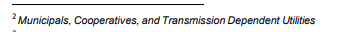 Source: MISO Stakeholder Governance Guide, at page 9
13
MISO Voting (Planning Advisory Committee)
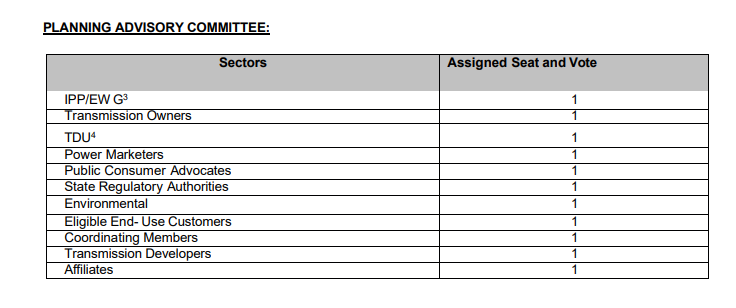 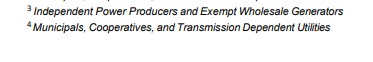 Source: MISO Stakeholder Governance Guide, at pg. 9
14
NY-ISO Voting
Source: NYISO Governance: FAQs
15
PJM Voting
"For purposes of voting in the Senior Standing Committees, the PJM Members are divided into five sectors: Generation Owners, Other Suppliers, Transmission Owners, Electric Distributors, and End-Use Customers, and a process called “sector-weighted voting” is used ... In sector-weighted voting, each of the five sectors contributes to 20% of the overall vote." 
Source: An Introductory Guide for Participation in PJM Processes | Federal Energy Regulatory Commission









Source: PJM Governance and Membership Structure
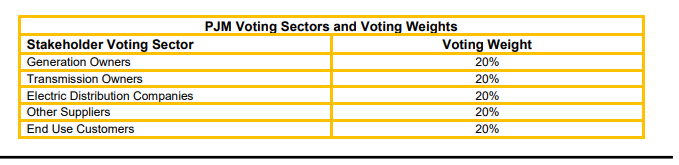 16
SPP Voting
"The top-level stakeholder committee is called the Markets and Operations Policy Committee, or “MOPC” (pronounced “MOP-see”). Each SPP member appoints a representative to the MOPC. For purposes of voting in the MOPC, there are only two sectors: Transmission-Owning and Transmission Using, giving each of these sectors essentially equal power. Each member votes within their sector, and then a weighted average of the two sectors is calculated. The weighted average must be 66% for a proposal to pass in the MOPC."
"There are also technical committees or working groups to consider issues before they reach the MOPC, which in SPP are called “Organizational Groups.” The Working Groups and Advisory Groups shown above are examples of SPP Organizational Groups. Organizational Group representation is typically appointed by the SPP Board, who considers the various types and expertise of members and their geographic locations to achieve a widespread and effective representation of the membership in the Organizational Group. Each Organizational Group may in turn appoint task forces to consider an issue. Voting in the Organizational Group or a task force thereof is by simple majority of participants. Key Organizational Groups include the Economic Studies Working Group, Market Working Group, and Transmission Working Group.“ (Emphasis added.)
Source: An Introductory Guide for Participation in Southwest Power Pool Processes | Federal Energy Regulatory Commission
17
Process to Amend Bylaws
18
Questions
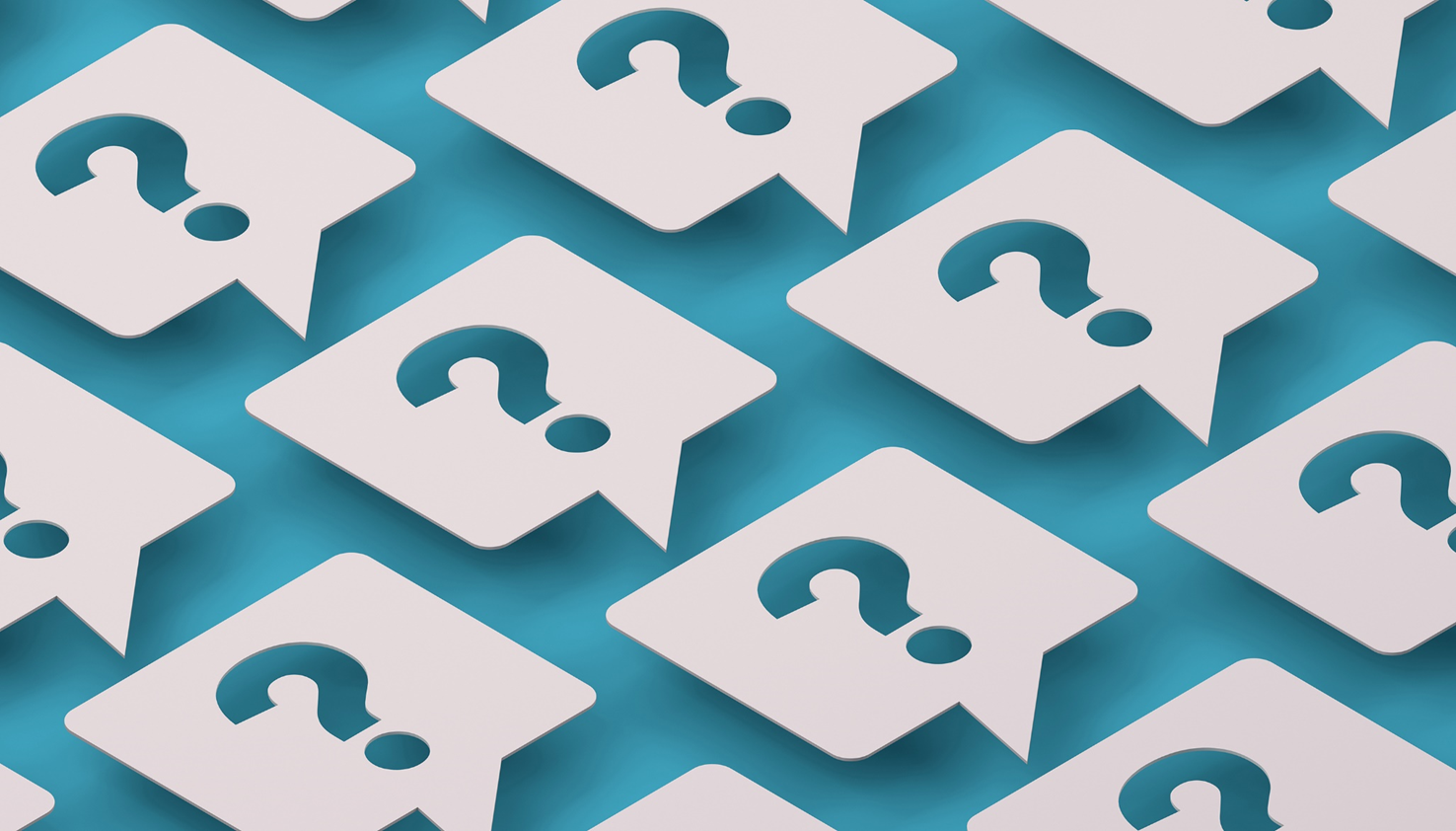 19
Remaining Agenda
The following proposals will be covered for the remaining agenda: 
Texas Industrial Energy Consumers (TIEC), ERCOT Steel Mills, and the Texas Block Chain Council joint proposal to address issues related to the Industrial Consumer Segment
Enchanted Rock proposes the creation of a DG Segment within ERCOT’s stakeholder structure by reallocating one of the four votes from the Independent Generator Segment at TAC
Vistra proposes separate Member segments for Thermal and Inverter-Based Generators
NextEra proposal regarding "Affiliate" definition in the Bylaws
20
Appendix
Sources for Fees in other ISOs: 

ISO NE: FAQs: Membership
NY-ISO: 471f13a1-5def-7358-b0a5-42221906ac0e
PJM: PJM - Membership Enrollment
MISO: Non-Transmission Owners Membership Application92000.pdf and Transmission Owners Membership Application92001.pdf
SPP:SOUTHWEST POWER POOL, INC


In addition, ERCOT coordinated with some ISOs to better understand their fee (and voting structure), which resulted in additional information in some cases than what was listed in the above sources.
21